Муниципальное автономное дошкольное образовательное учреждение детский сад «Детство» комбинированного вида -   структурное подразделение детский сад № 204
Система взаимодействия 
педагогов с родителями 
по поддержке и сопровождению 
одаренных детей в условиях
 универсального центра
 «Наука-искусство-спорт»
Татьяна Андреевна Харламова
старший воспитатель 
МАДОУ д/с «Детство» – СП д/с №204
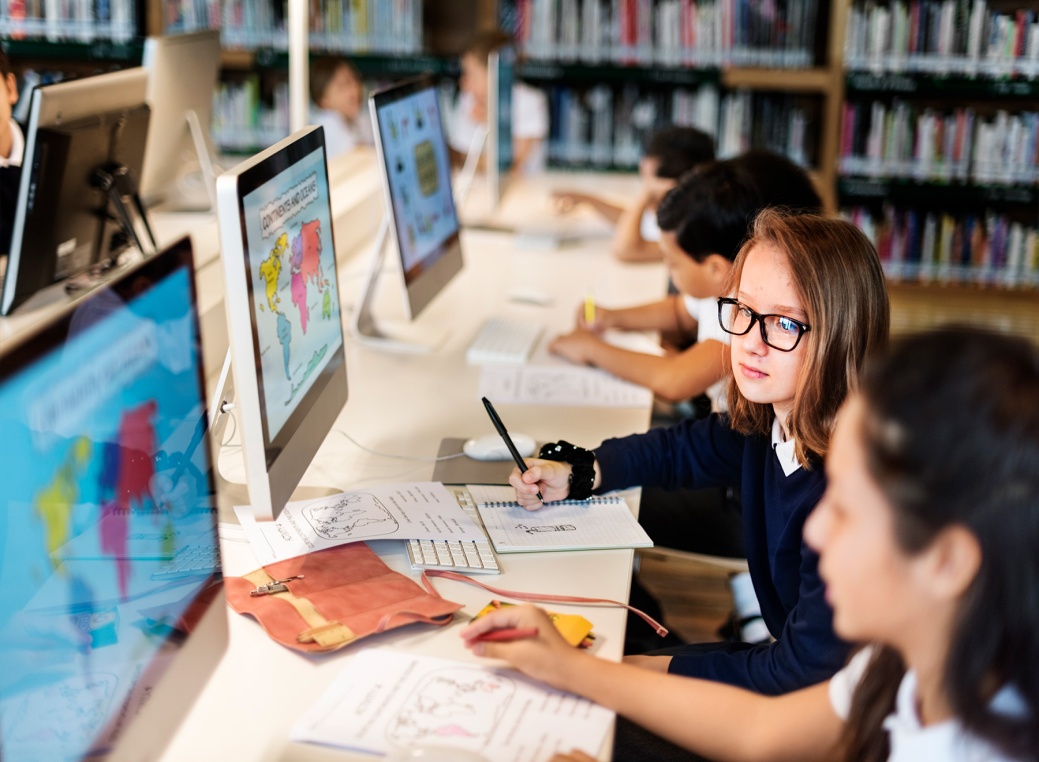 Одаренность — наличие потенциально 
высоких способностей у какого-либо человека.
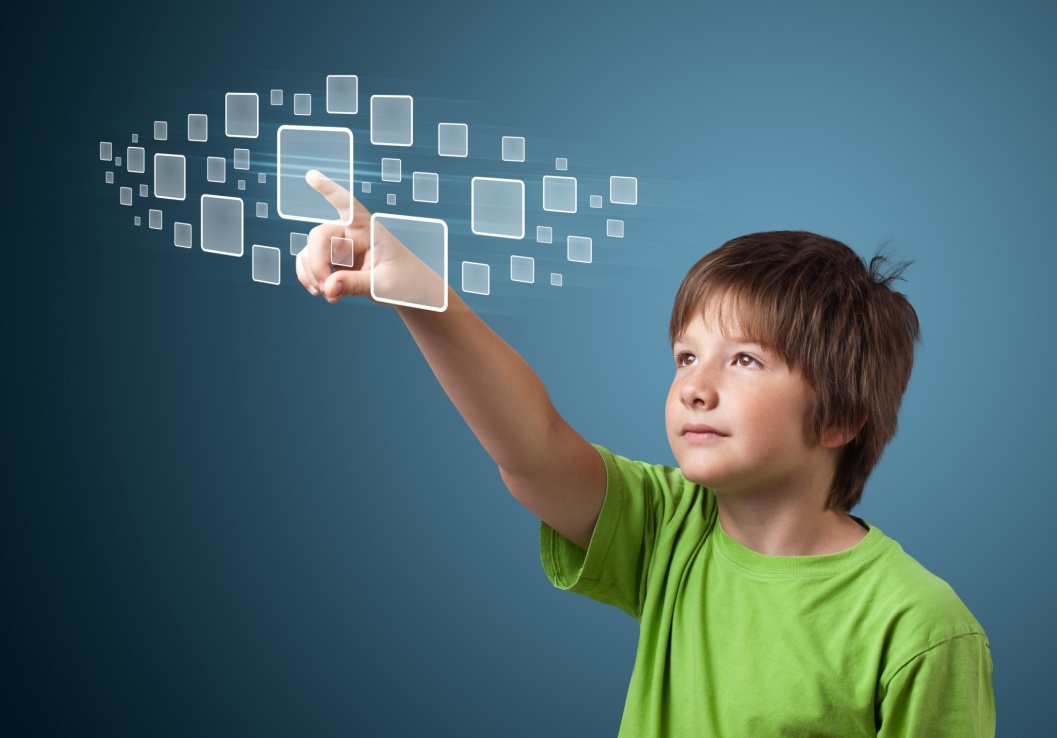 Одаренный ребенок — это ребенок, который выделяется яркими, очевидными, иногда выдающимися достижениями (или имеет внутренние предпосылки для таких достижений) в той или иной деятельности
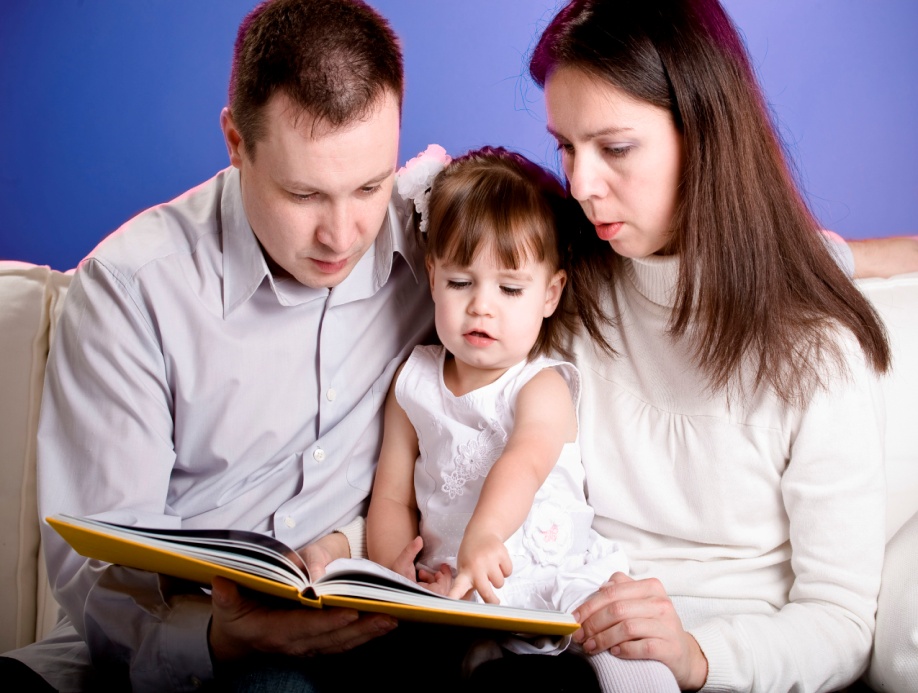 Тесное взаимодействие дошкольного учреждения и семьи одаренного ребенка
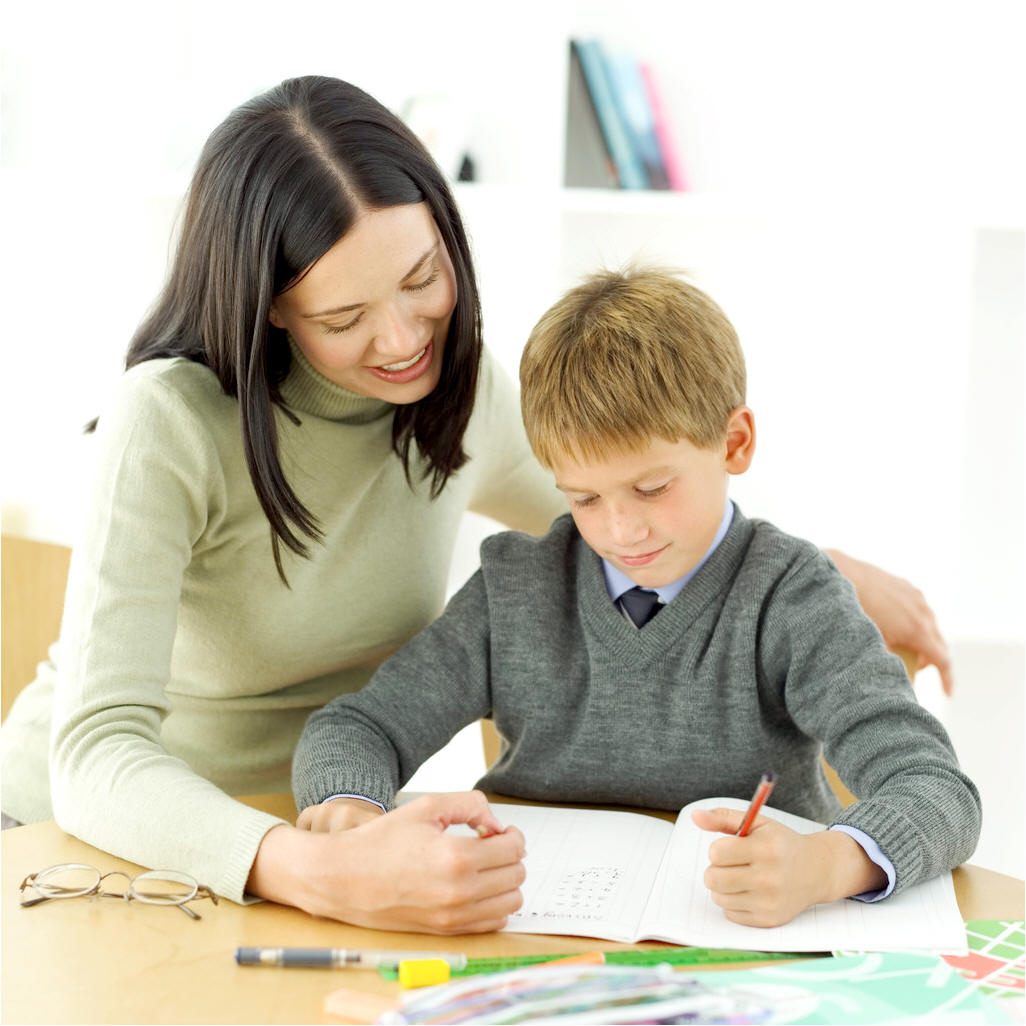 Семья и детский сад -важные институты социализации детей
Система выявления, развития и поддержки
Знакомство с семьей
Анкетирование
Беседы
Анализ:
- педагог-психолог
Повышение родительской 
компетентности
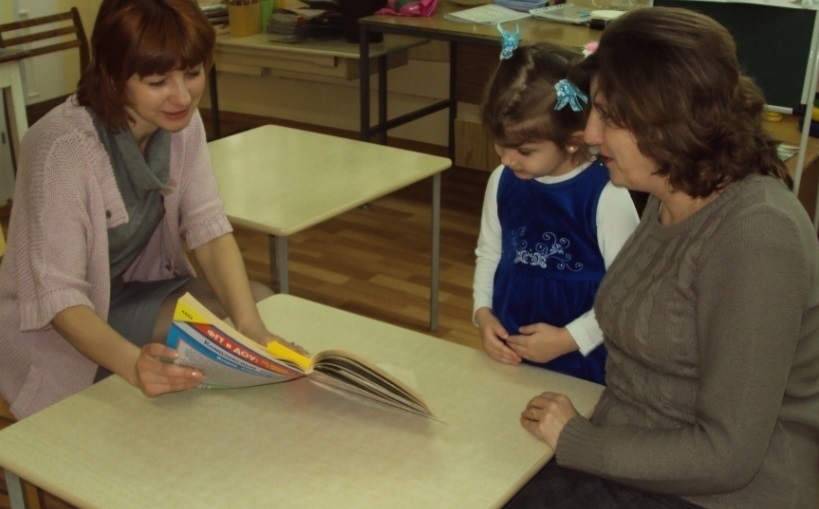 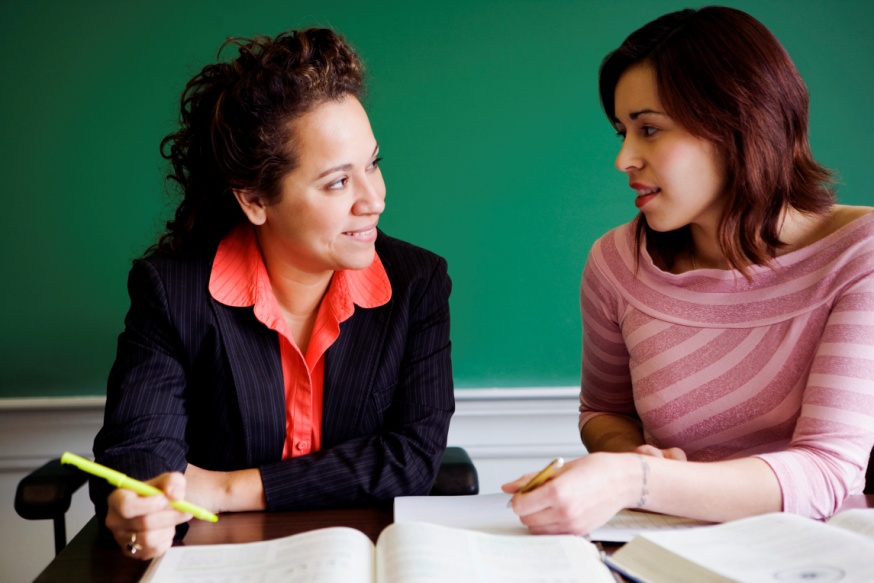 -индивидуальная работа с семьей, 
- дифференцированный подход к семьям
Создание специальной развивающей предметно-пространственной среды, способствующей развитию творческого и интеллектуального потенциала
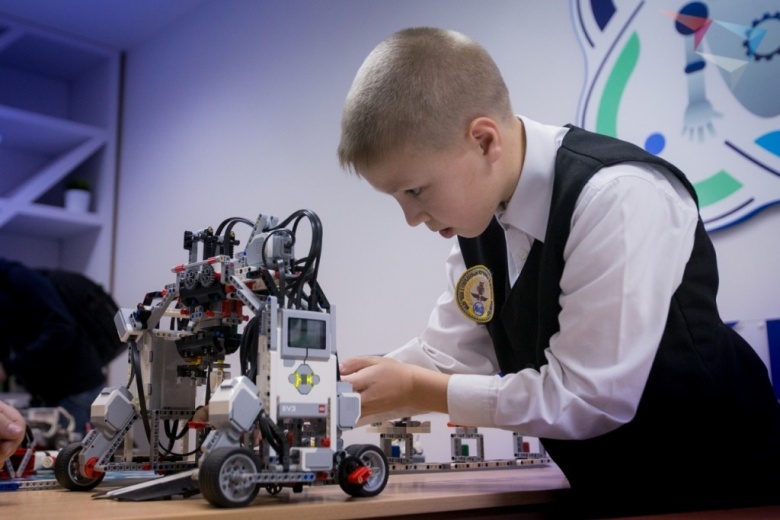 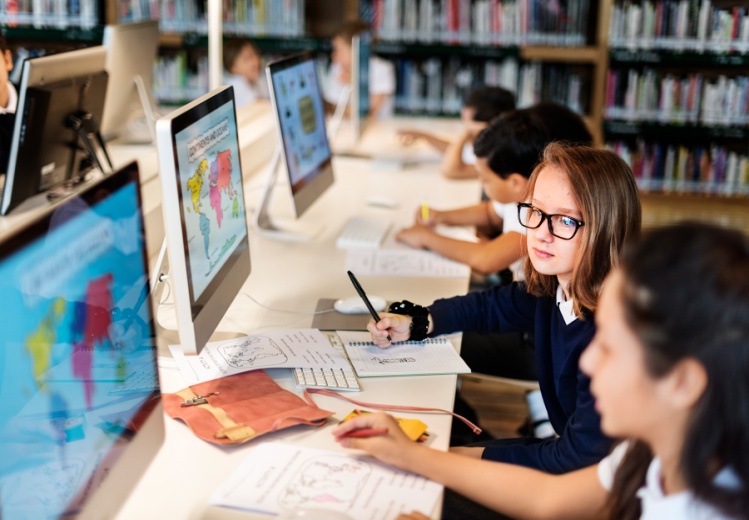 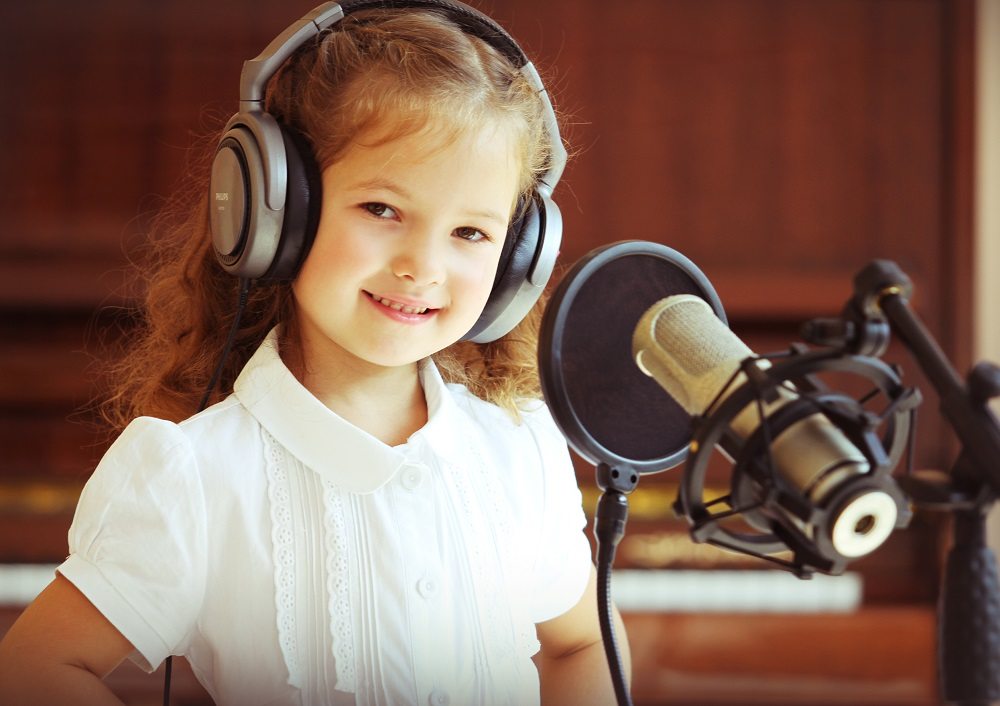 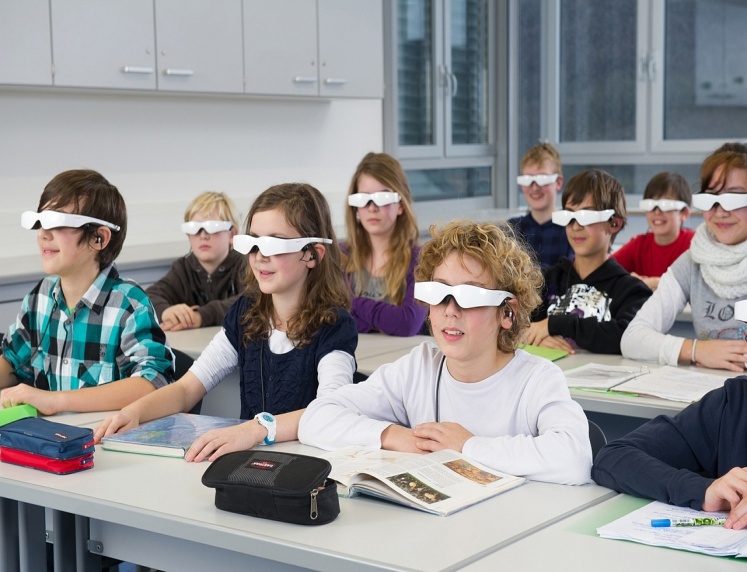 Универсальный центр 
«Наука-искусство-спорт»
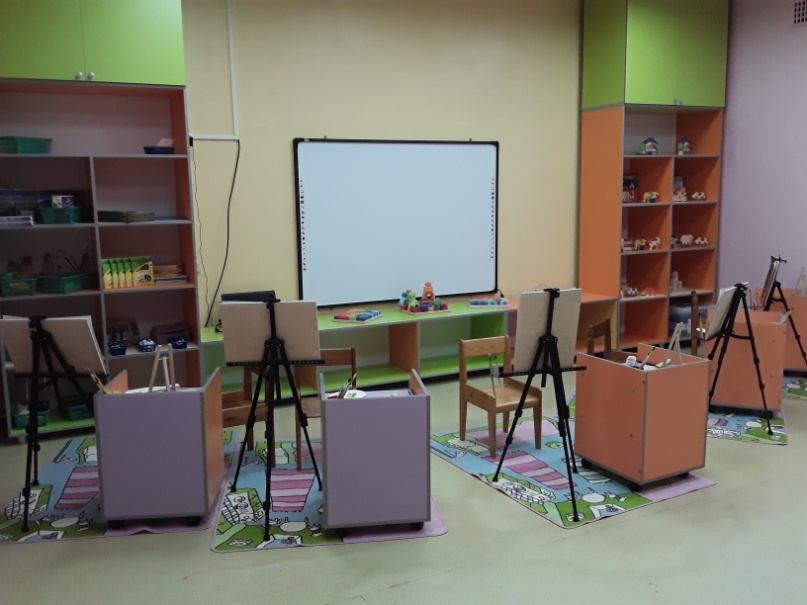 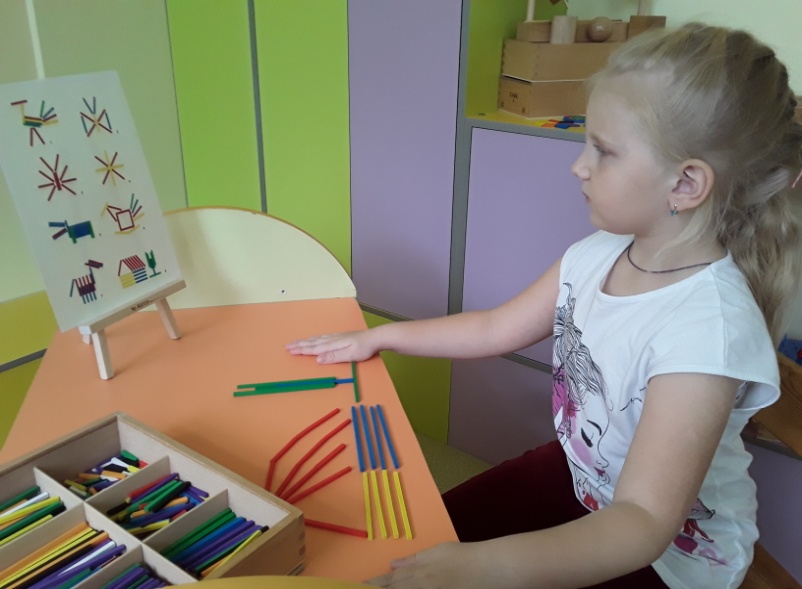 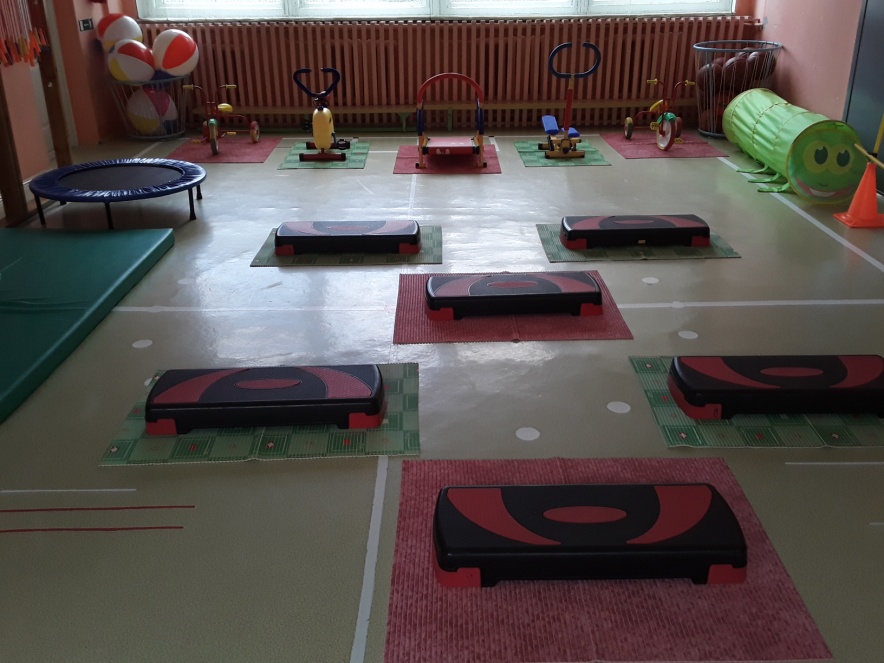 НАУКА
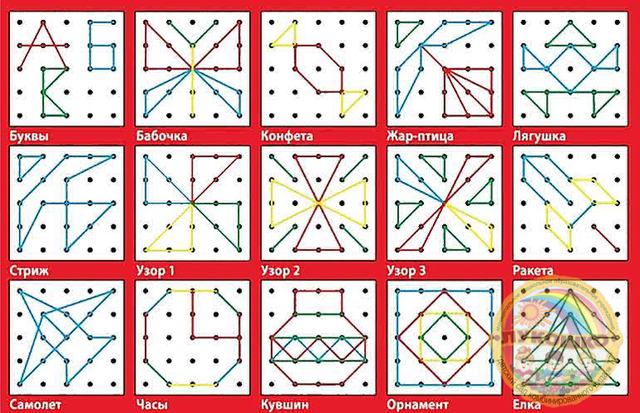 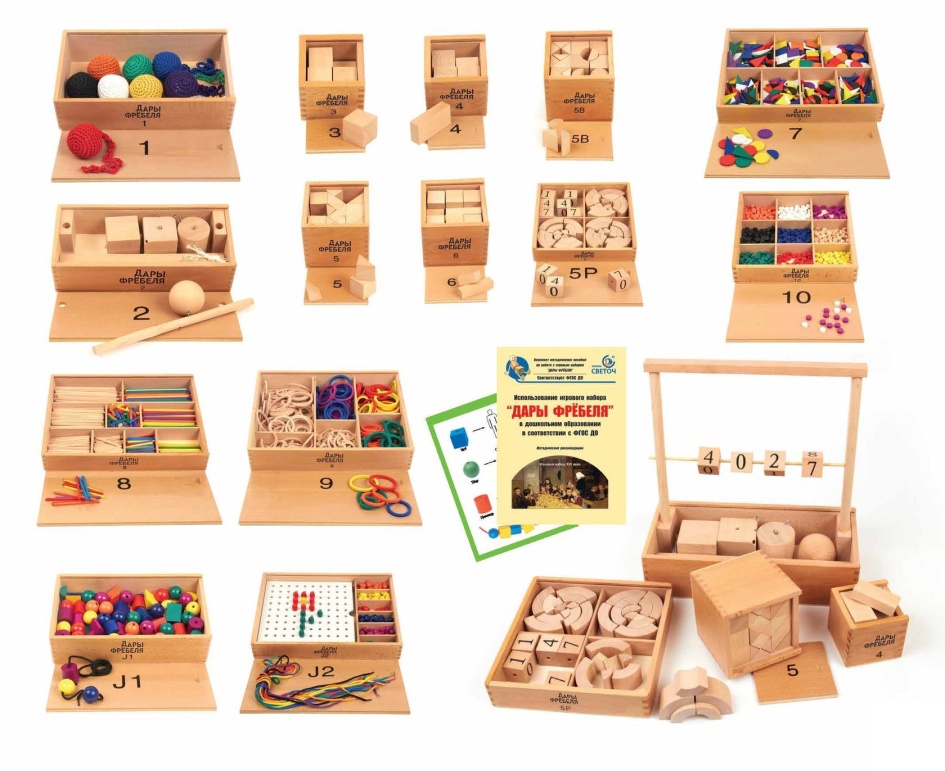 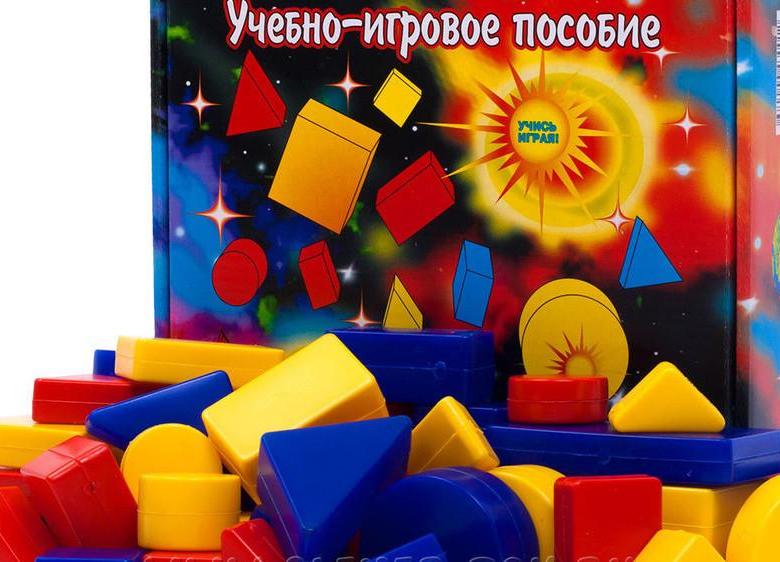 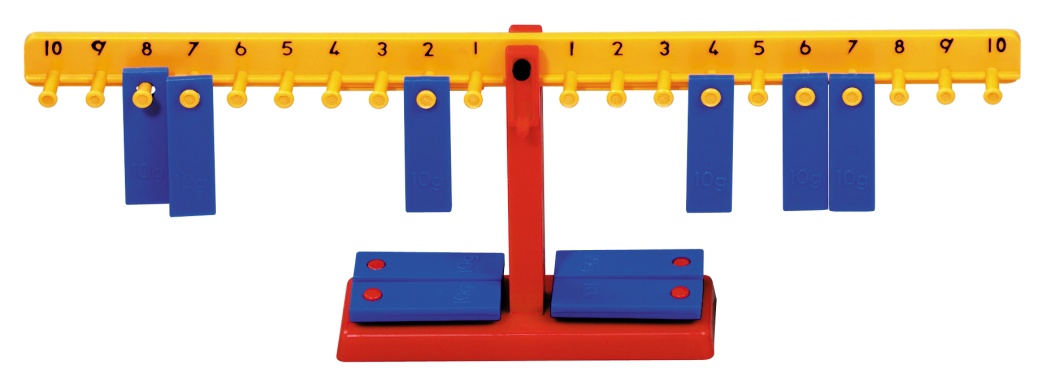 Искусство
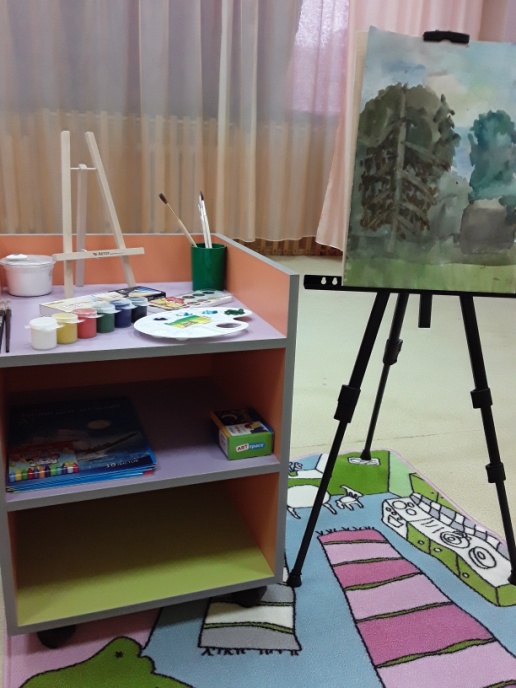 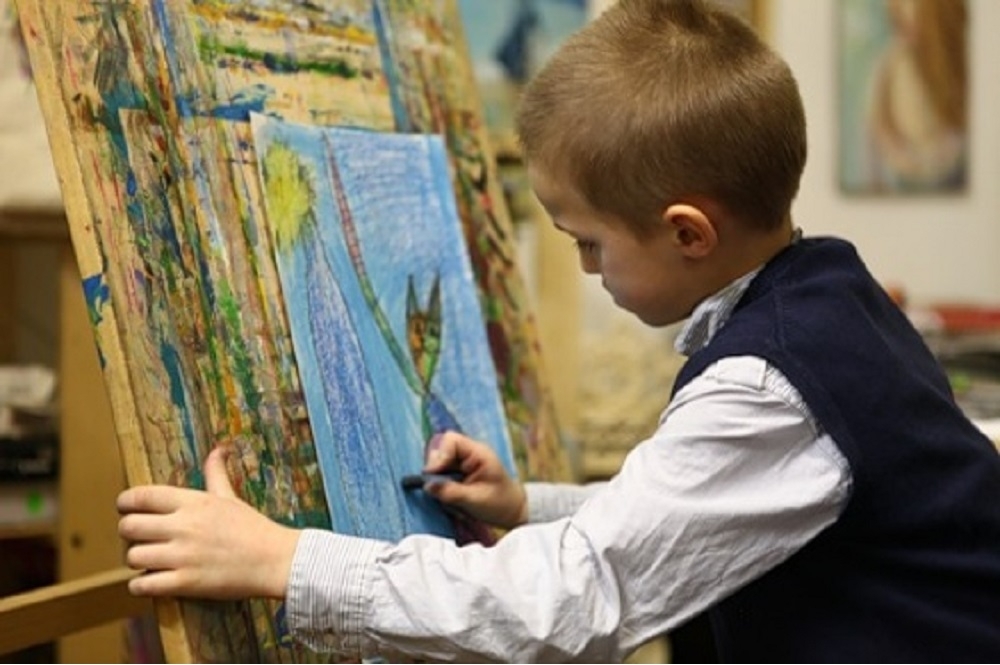 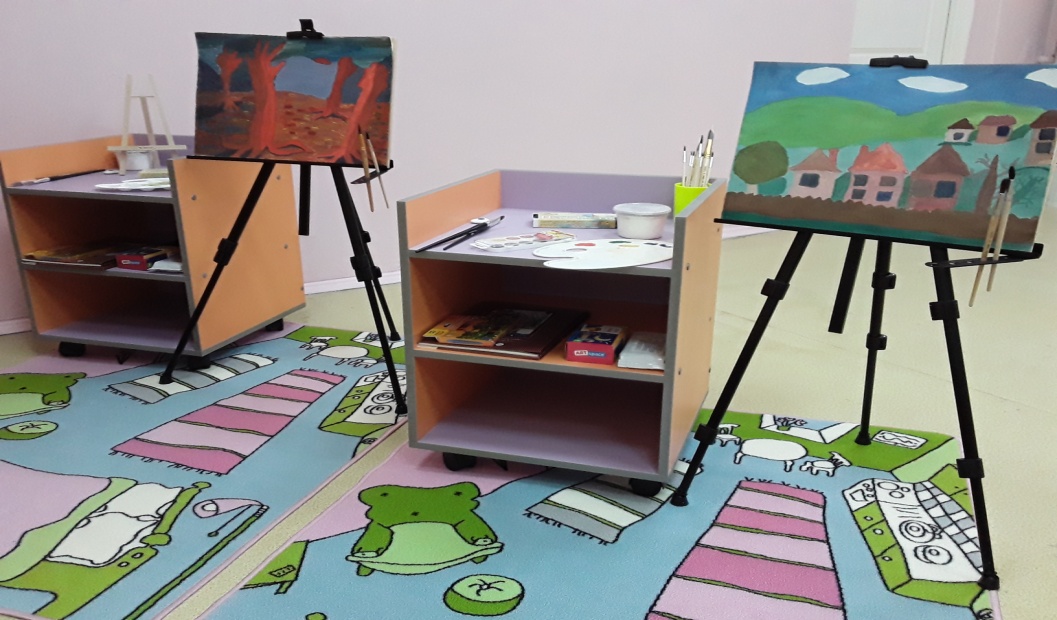 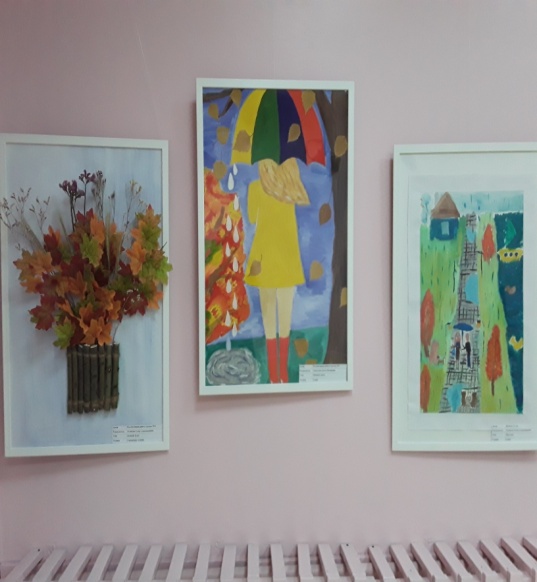 СПОРТ
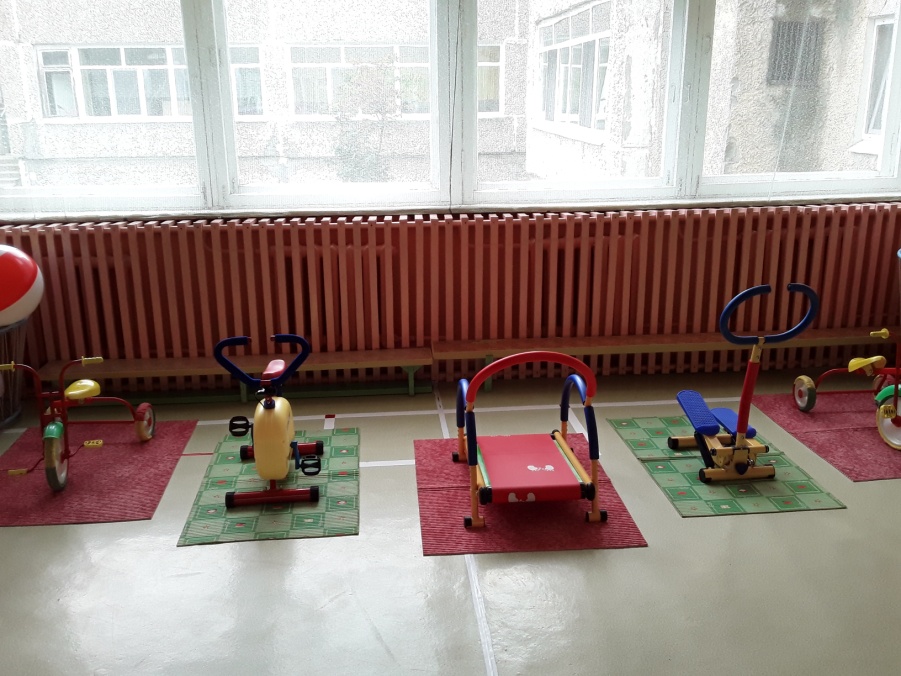 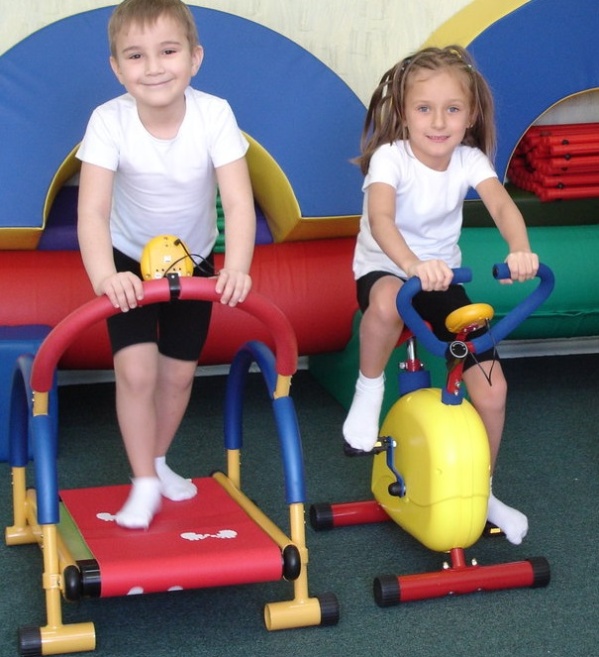 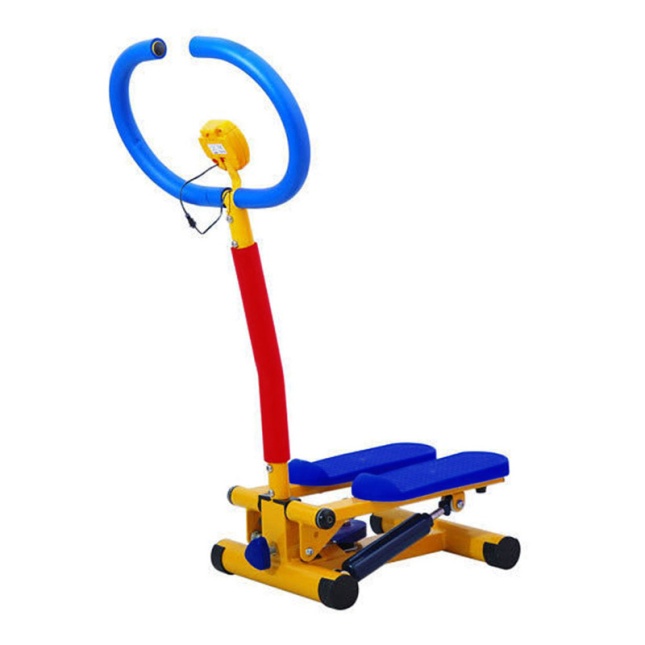 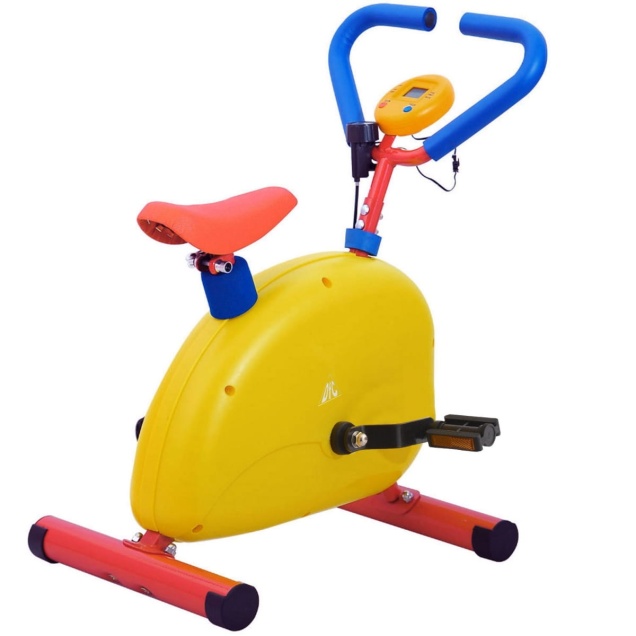 - уникальное материально-техническое обеспечение,
синтез разных видов деятельности,
 обособленное образовательное пространство, 
толерантное отношение к оригинальным идеям ребенка, 
оказание педагогической помощи родителям